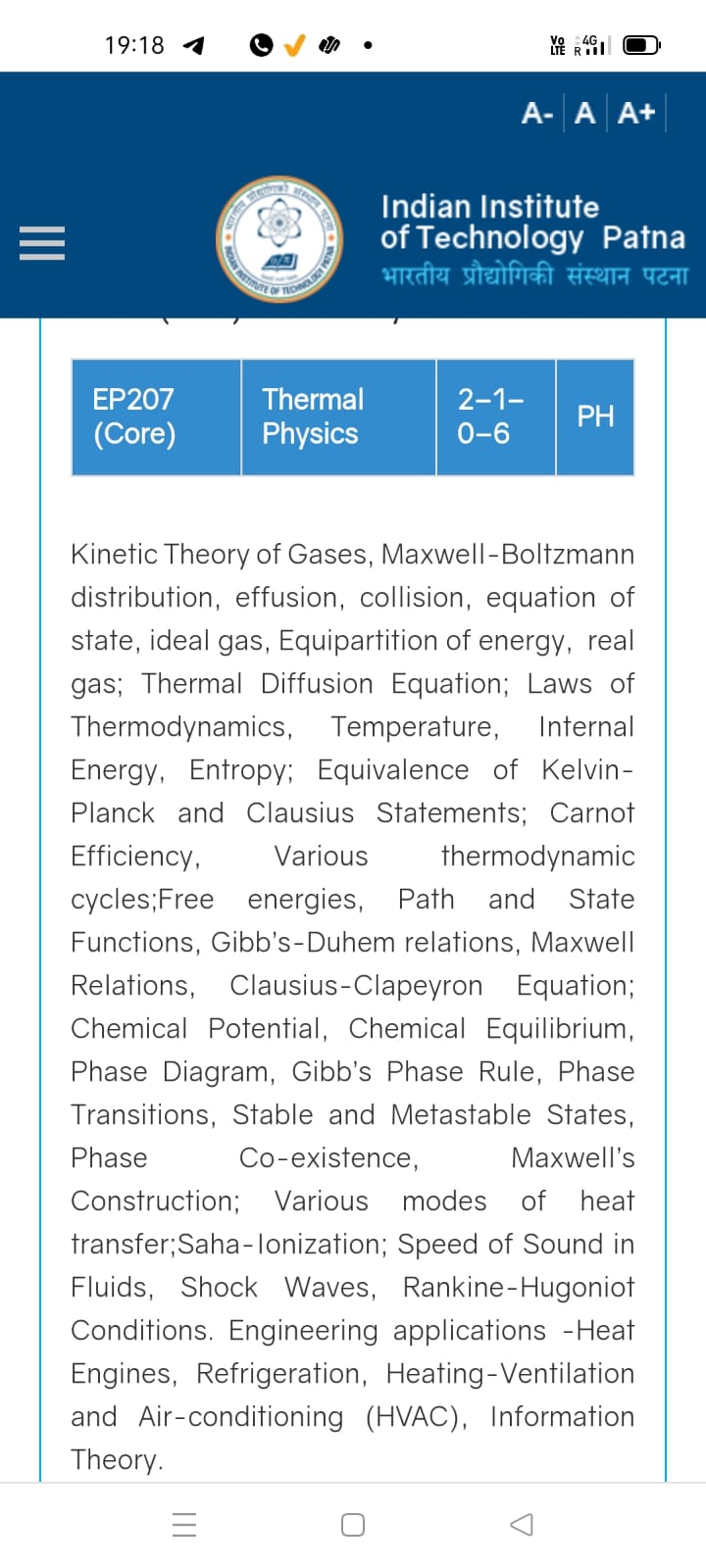 Season 2, Lecture 10 (S2,L10): 
Tutorial 3: Thermal Diffusion
Attendance: 75% mandatory
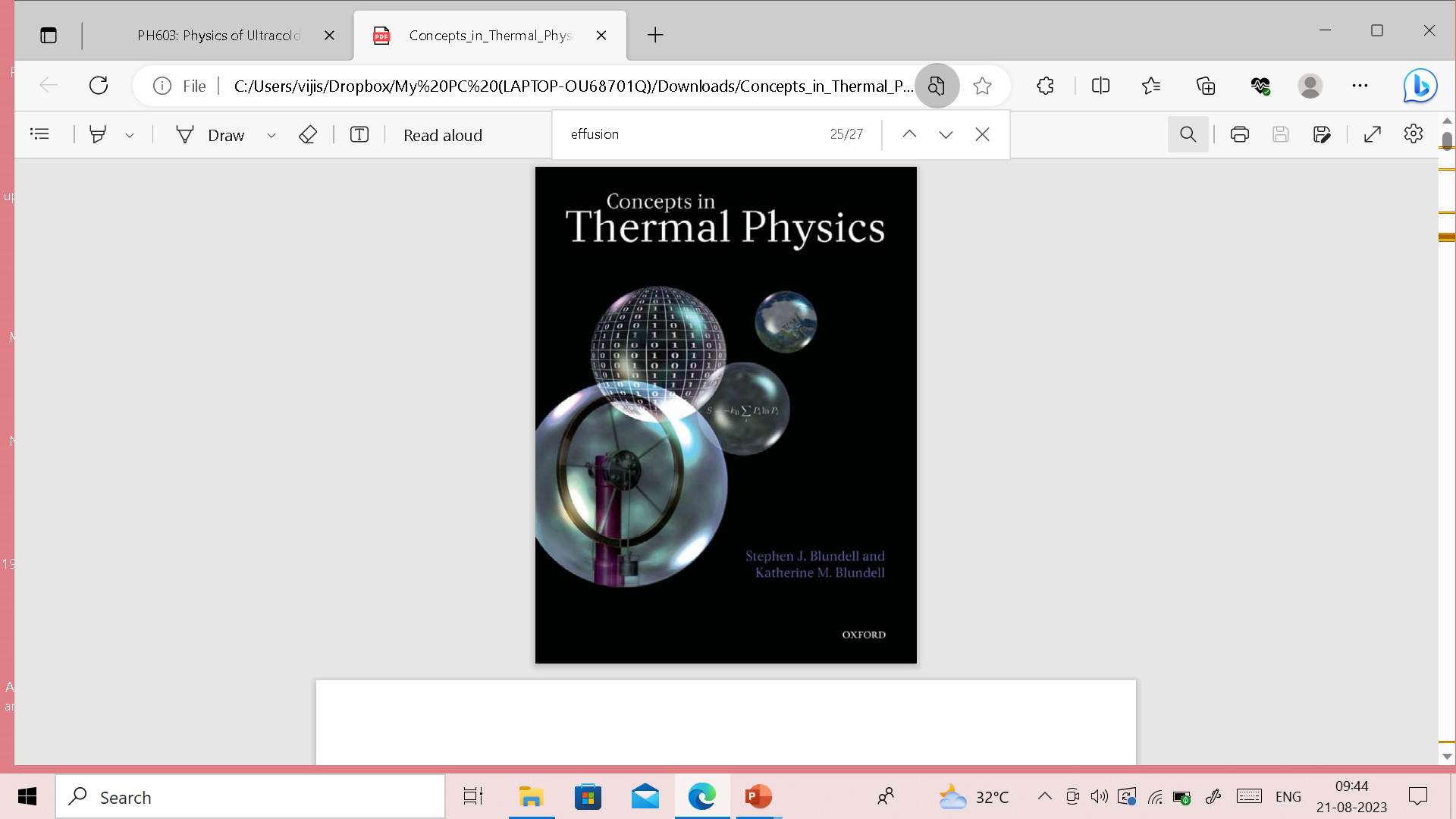 Thermal Diffusion equations: Fick’s Law
Fick’s second law
Tutorial 3: Thermal Diffusion
Direction of diffusion
Pd membrane
0.005 mm
Flux increases
This is called as a “steady state” condition
Plot concentration as a function of x
Plot
Note:
Using variable separable method one can find the solution as
Plot
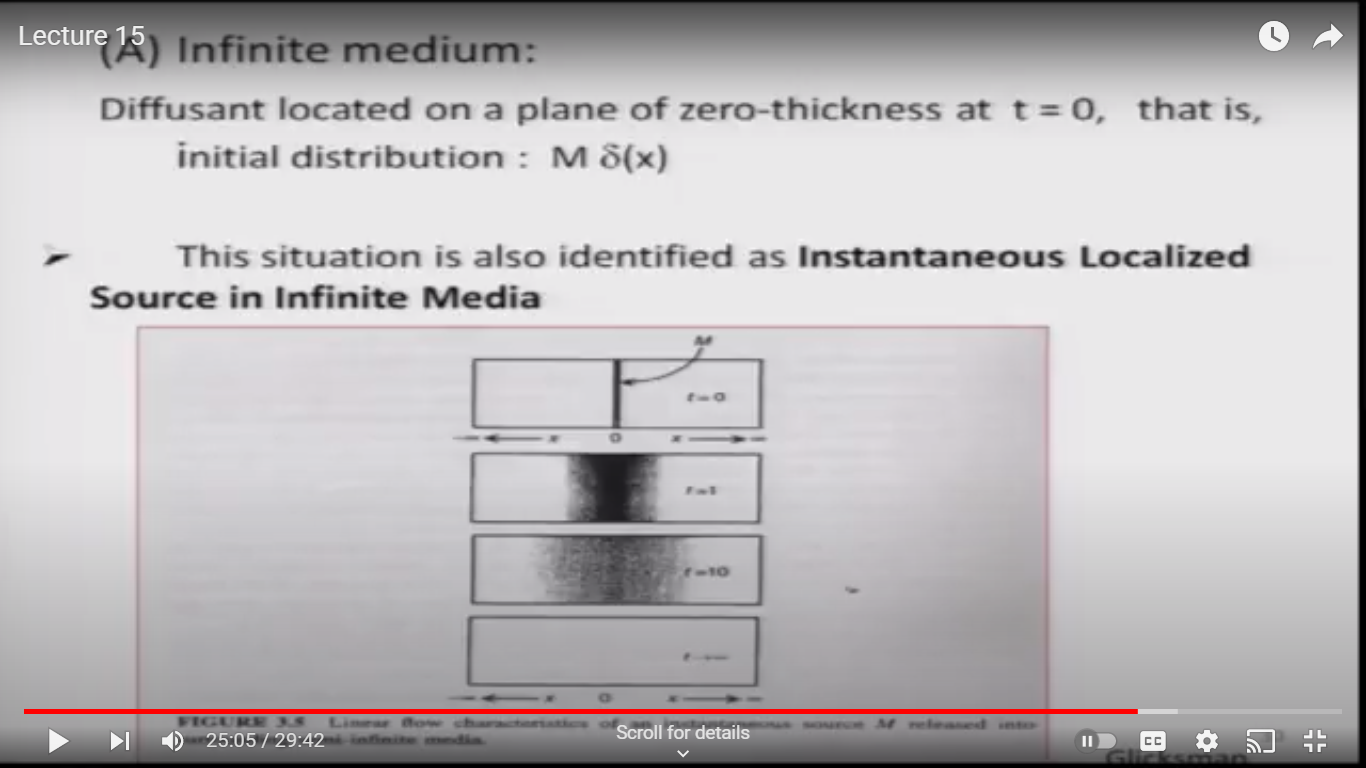 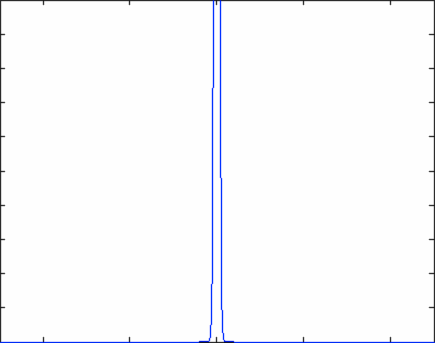 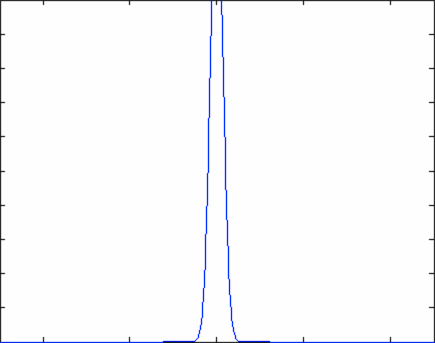 Atomic cloud diffusion in Quantum Technology
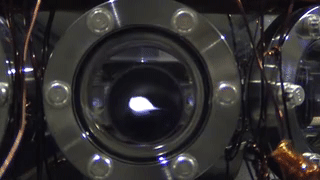 v
v
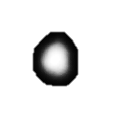 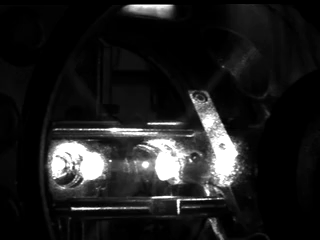 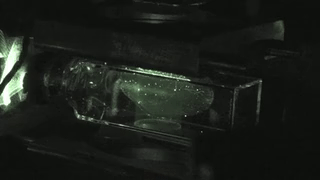 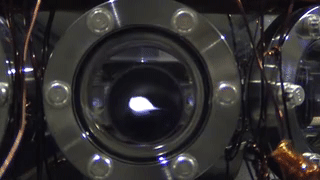 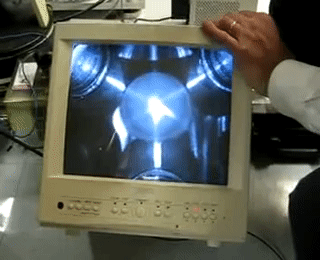 v
Non invasive temperature
measurement
a
a+vt
a+vt’
Size
t
From the fit V is calculated, then T